Структура на  операционните системи
Операционни системи
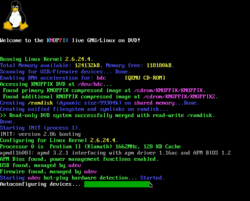 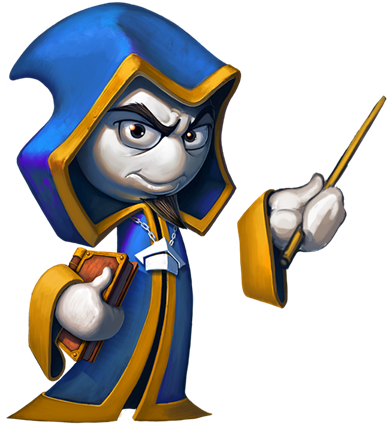 OS
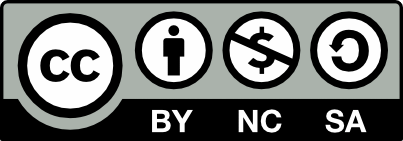 Учителски екип
Обучение за ИТ кариера
https://it-kariera.mon.bg/e-learning
Съдържание
Какво е операционна система?
Структура на операционната система
Видове операционни системи
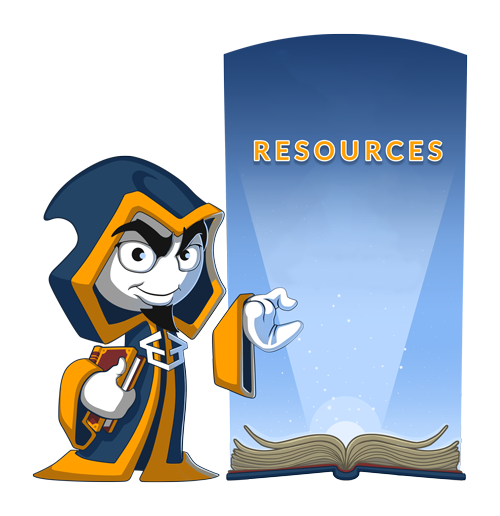 2
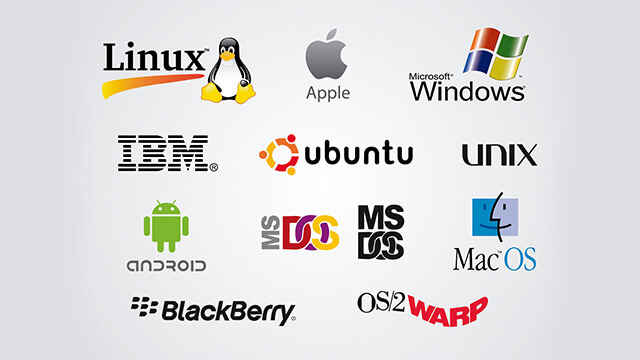 Операционни системи
Operating systems
3
Какво е операционна система?
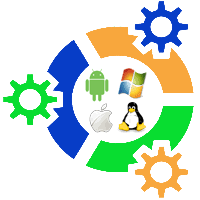 Няколко определения за операционна система (ОС):
ОС е основна част от компютърния софтуер, който управлява и координира ресурсите на хардуера и софтуера и обслужва приложните програми.
ОС е съвкупност от програми, предназначени да организират изчислителния процес и да направят удобно общуването на потребителите с комп. с-ма.
ОС е абстактна (виртуална) машина, която разширява функциите на апаратната част – добавя ниво на абстракция над хардуера.
ОС е разпределител на системните ресурси.
4
Основни функции на ОС
Предоставят начини за взаимодействие на потребителя с ОС.
Изпълнение на програми – разпределя изчислителните ресурси между отделните програми (процеси на ниво ОС).
Изпълнява входно-изходни операции.
Манипулиране на входно-изходната с-ма – предоставя възможност на потребителя да чете, пише, създава и изтрива файлове – чрез файлови системи.
Изпълнява комуникация между процеси на една или повече машини (ако са свързани в мрежа).
Грижи се за сигурността – сигурност на ниво потребители (чрез определени права и нива на достъп) и на ниво външни атаки.
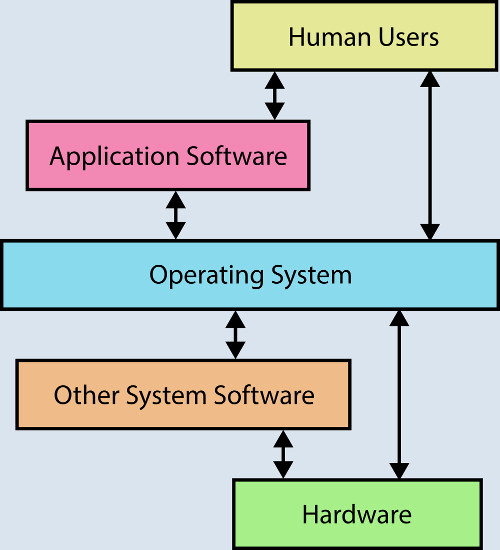 5
Блокова схема
6
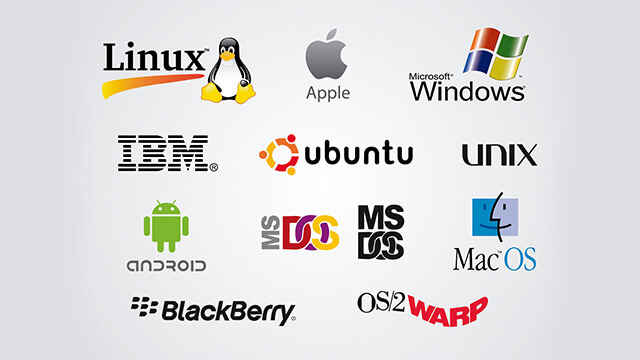 Структура на операционните системи
Operating systems structure
7
Основна структура на ОС
Обвивка (Shell)
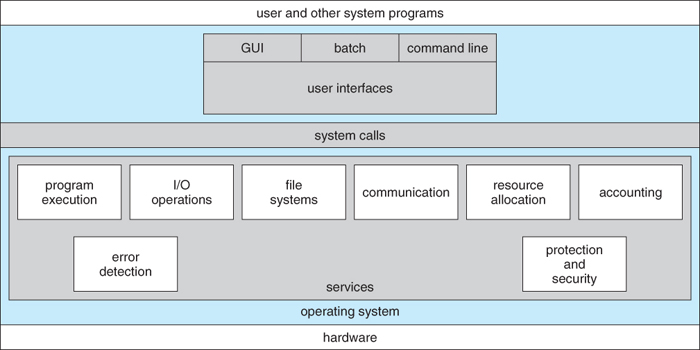 Системни извиквания
Ядро (Kernel)
8
Описание на елементите
Ядро (Kernel): Отговаря на най-ниско ниво за управление и координиране на изчислителните ресурси. Реализира най-ниското абстрактно ниво на хардуера.
Обвивка (Shell): Отговаря за комуникация на ОС с приложенията и потребителите. Реализира се на най-високото абстрактно ниво на ОС.
Системни извиквания: отговарят за комуникацията между ядрото и останалия софтуер.
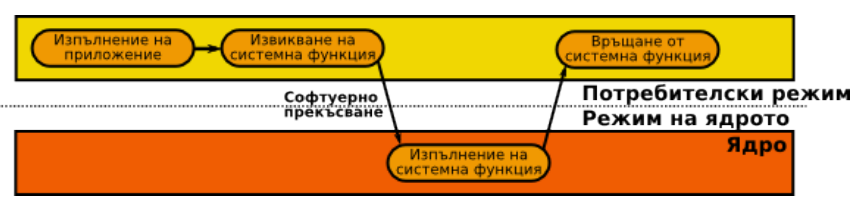 9
Операционни системи с монилитно ядро
10
Операционни системи с многослойно ядро
11
Операционни системи с микроядро
12
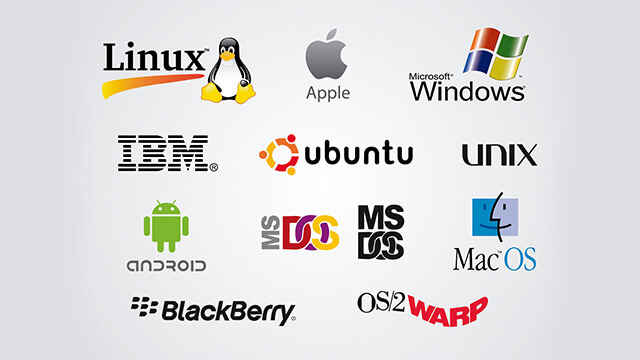 Структура на операционните системи
Operating systems structure
13
Видове операционни системи
Спрямо броя на потребителите:
 - еднопотребителска и многопотребителкса;
 Спрямо броя на изпълняваните задачи в един момент от време:
Еднозадача и многозадачна;
  Спрямо приложението и вида:
  - потребителски – за десктоп машини, за лаптопи, мобилни ОС...
  - мрежови;
  - специализирани;
14
Операционни системи на Microsoft – Windows
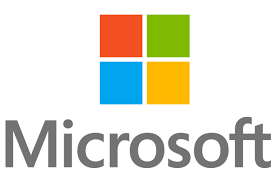 15
Windows – основна структура
16
Операционни с Linux ядро
Линукс е ядро, върху което са базирани много операционни системи (дистрибуции) с отворен код.
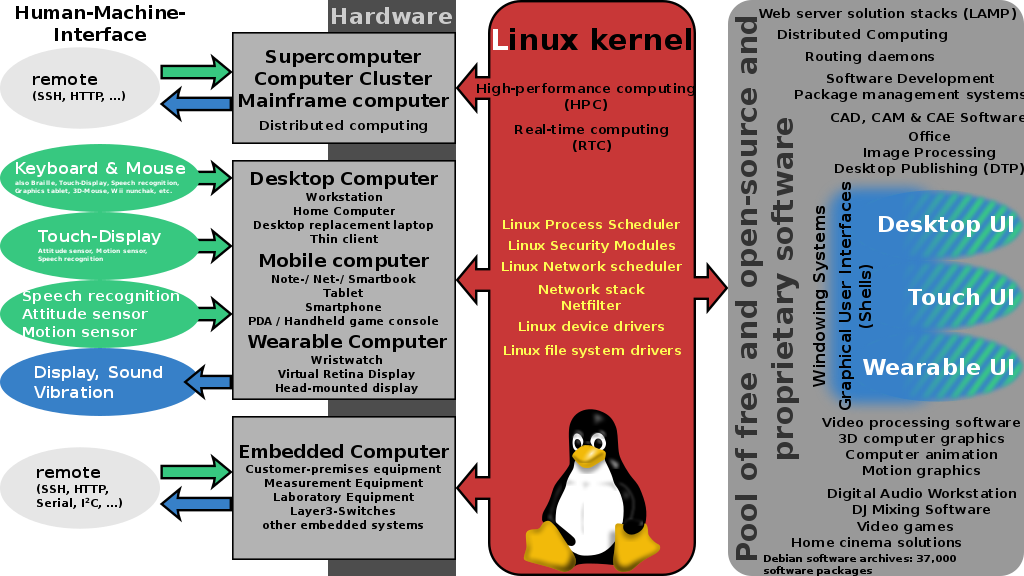 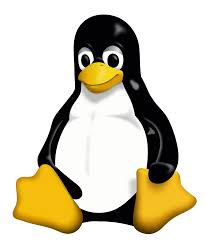 17
Структура на Linux базирана ОС
18
Специализирани ОС
RTOS – Real Time Operating Systems (Операционни системи за реално време)
При тях се гарантира с точност до микросекунди (наносекунди), че определена задача ще се изпълни в точно определен момент. Никоя обикновена потребителска ОС не може да гарантира това. Използват се управление на бързи процеси – ДВГ, стабилизираща система за летателни апарати...
Пример за такава ОС е FreeRTOS.
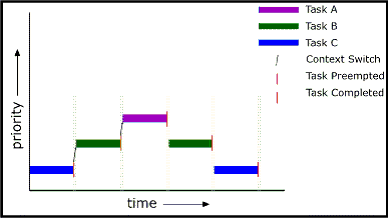 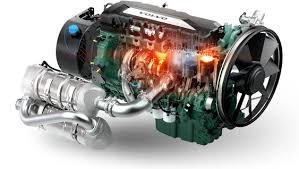 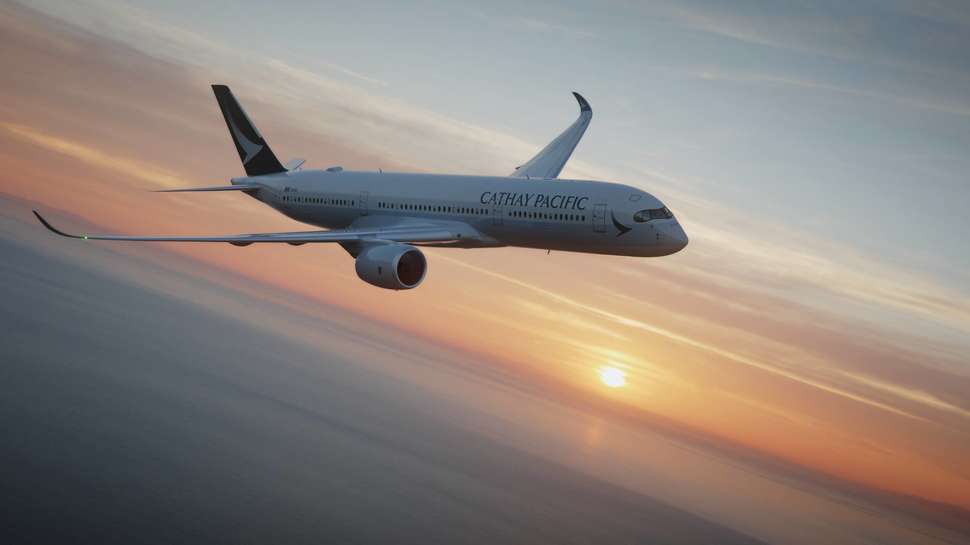 19
Допълнителна литература
Operating Systems Concepts by Abraham Silberschatz, Peter B. Galvin and Greg Gagne (Dec 17, 2012)
Modern Operating Systems (4th Edition) by Andrew S. Tanenbaum and Herbert Bos (Mar 20, 2014)
Linux for Beginners: An Introduction to the Linux Operating System and Command Line by Jason Cannon (Jan 2, 2014)
Операционни системи, Лилян Николов, Сиела 2005
20
Операционни системи
https://it-kariera.mon.bg/e-learning/
Министерство на образованието и науката (МОН)
Настоящият курс (презентации, примери, задачи, упражнения и др.) е разработен за нуждите на Национална програма "Обучение за ИТ кариера" на МОН за подготовка по професия "Приложен програмист"



Курсът се разпространява под свободен лиценз CC-BY-NC-SA
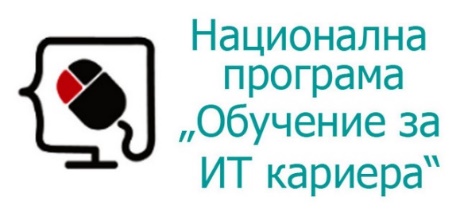 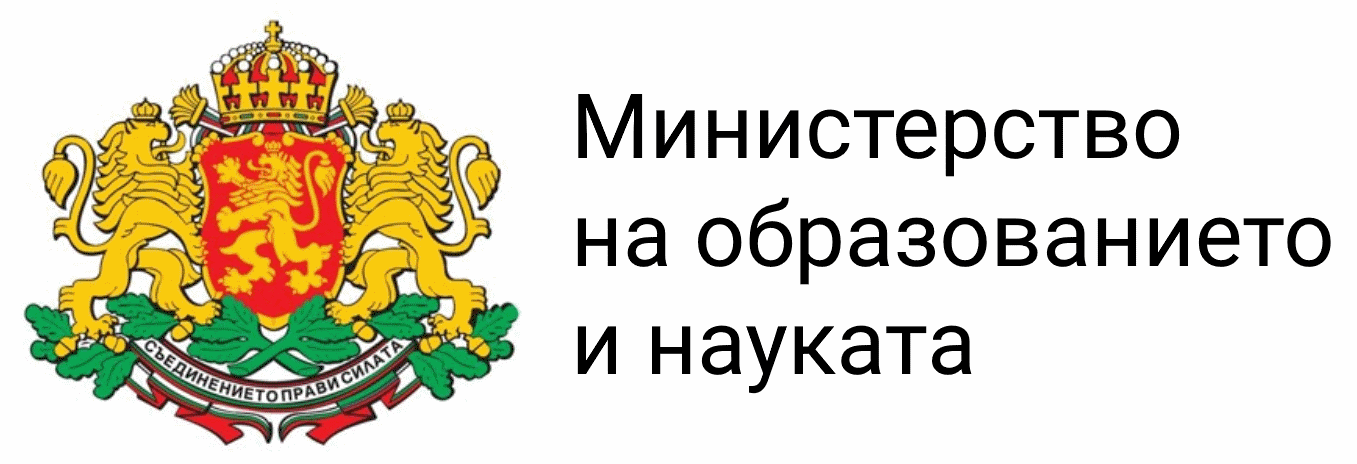 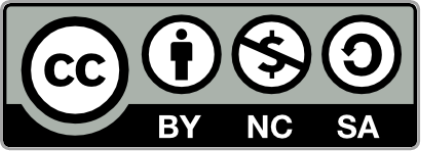 22